Check-inReview: Flex
Write a Flex rule for Fortran real literals:
An optional sign (+ or -)
One of the following:
An integer
One or more digits followed by a ‘.’ followed by 0 or more digits
a ‘.’ followed by one or more digits
1
AdministriviaHousekeeping
P1 Out
2
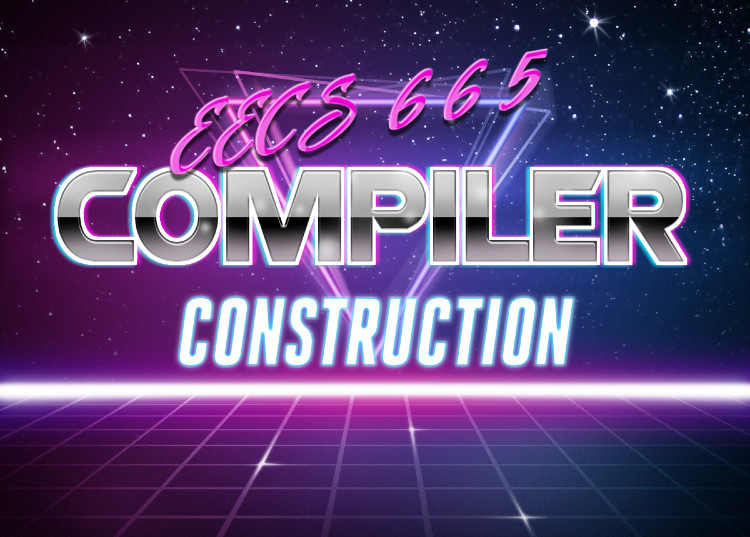 KU | EECS| Drew Davidson
Lecture 3Syntactic Definition
Compiler ConstructionProgress Pics
Source code (sequence of chars)
Scanner
Lexical analysis
In progress
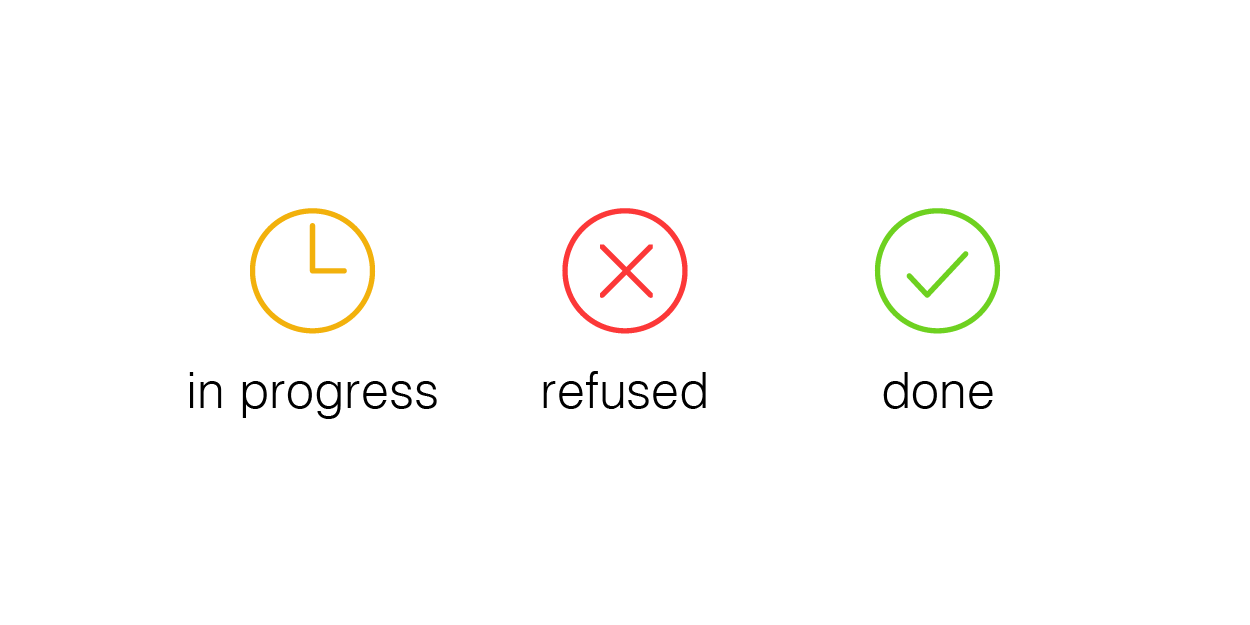 Done:
Shown RegEx as a good token formalism
Lexical specification
Lexical recognition
Parser
Syntactic analysis
Semantic analysis
Intermediate code generation
IR optimization
Final Code generation
Final code optimization
Output code in T
Last TimeLecture Review
RegEx
DFA
Rabin-Scott 
Powerset 
Construction
Thompson’s
Construction
Algorithm
Replace sub-RegExes with sub-FSMs “bottom-up” in the expression tree
Create a DFA that tracks all possible states the NFA could be in
Good news
Bad news
DFAs don’t exactly 
do tokenization
DFAs have a natural 
implementation 
(use a 2-D array)
5
Today’s LectureOutline
Finish lexical analysis
How to build a scanner
Begin discussing syntax
How to specify the syntax of a programming language
6
input string
Finite automata only check for language membership of a string (recognition)
The Scanner needs to
Break the input into many different tokens
Know what characters comprise the token
int a; b = 3 + 2;
DFA
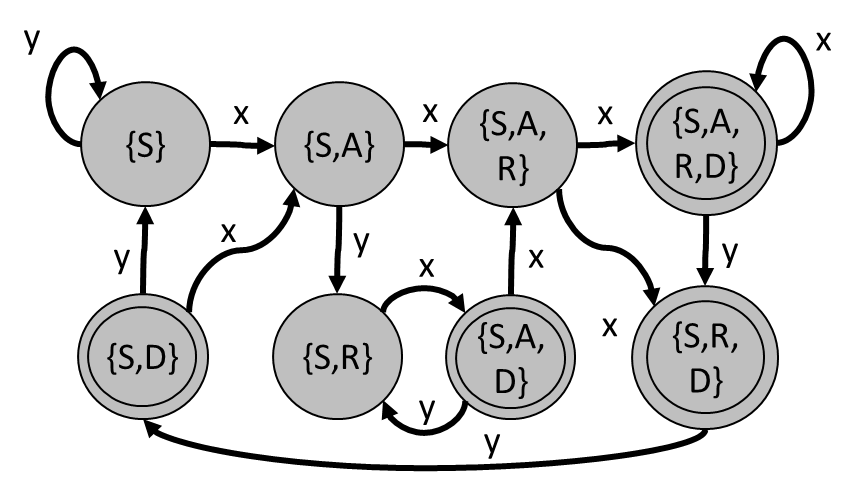 recognition
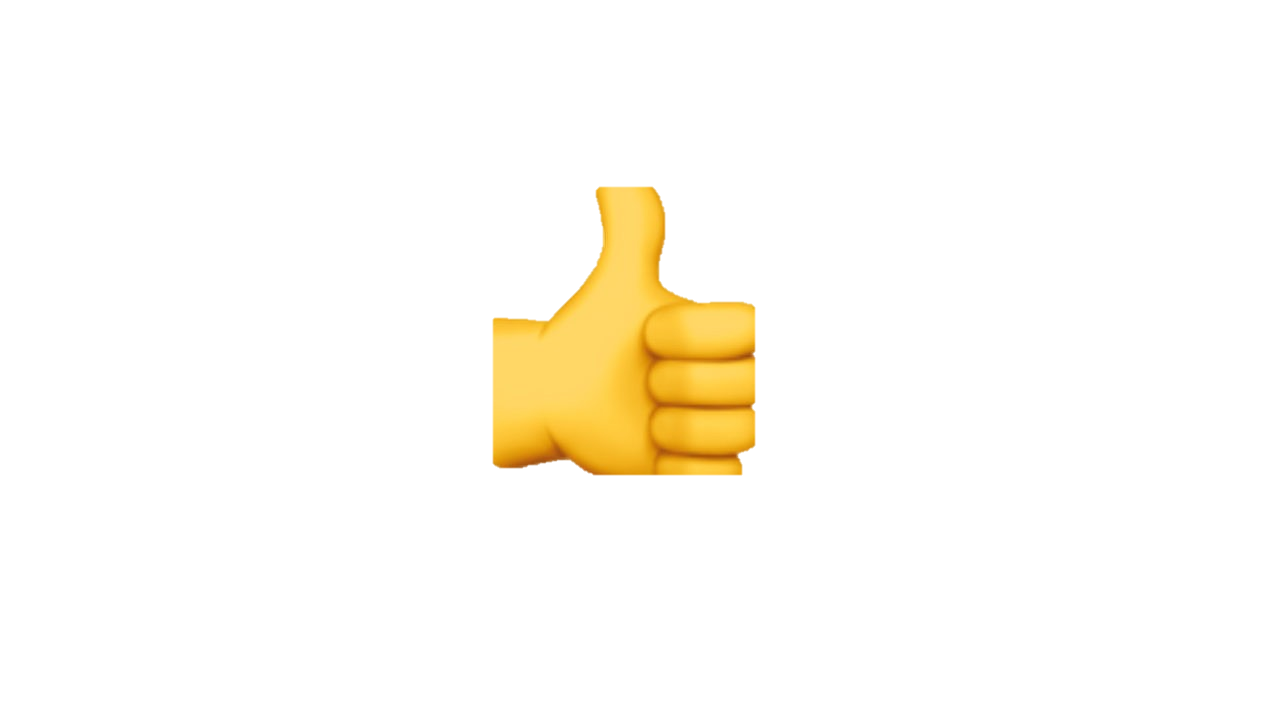 or
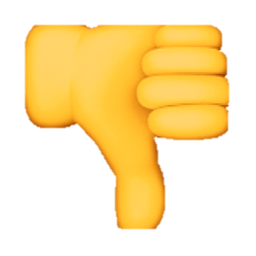 7
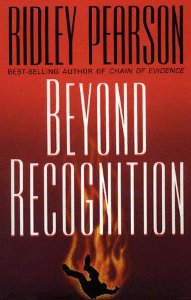 input string
Finite automata only check for language membership of a string (recognition)
The Scanner needs to
Break the input into many different tokens
Know what characters comprise the token
We need to go… beyond recognition
int a; b = 3 + 2;
DFA
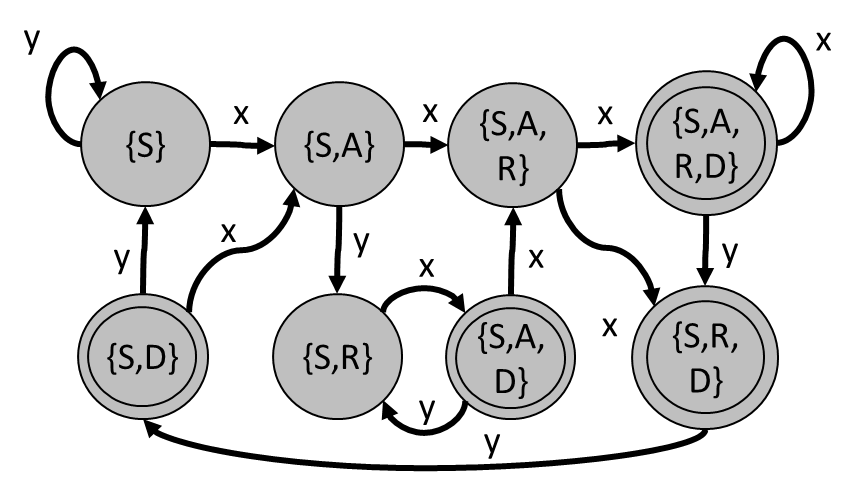 recognition
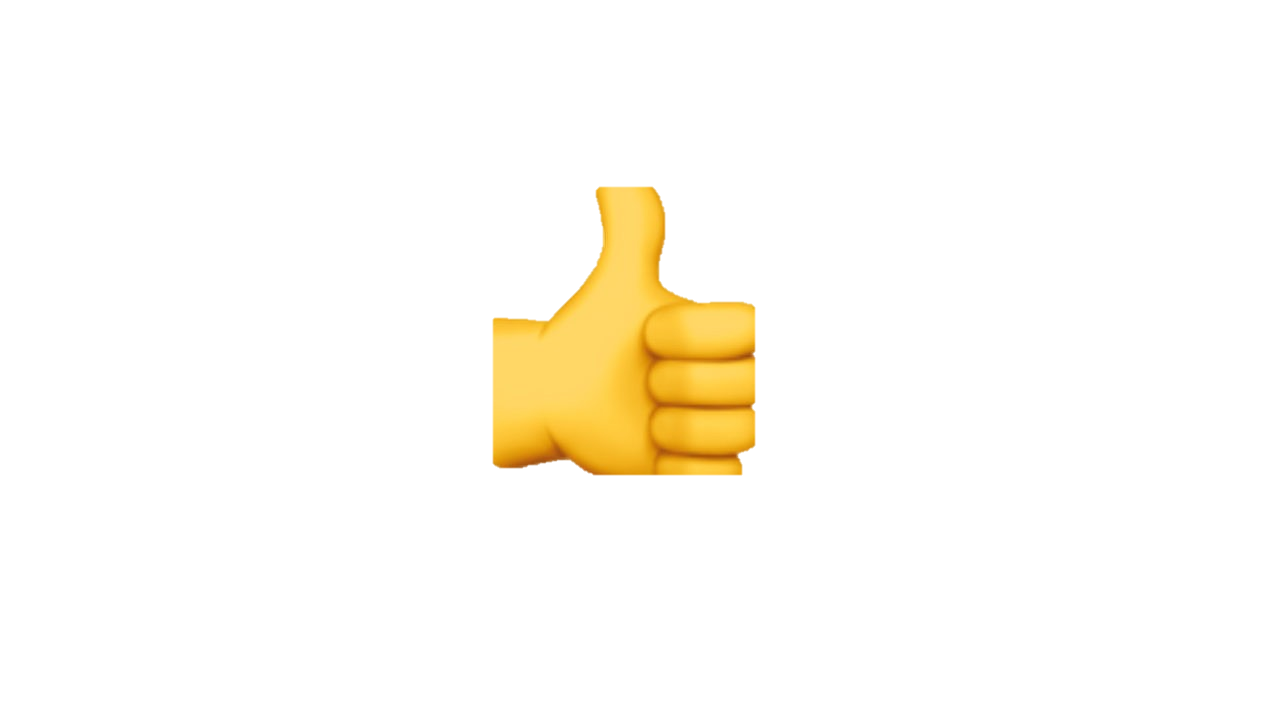 or
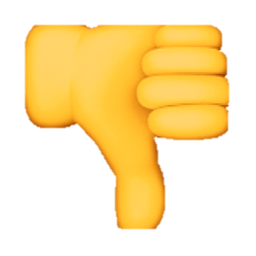 8
Lecture OutlineSyntactic Definition
Live Assignments
P1
H2
From DFAs to Tokenizer
Algorithms
Implementation details
How Language Syntax is Formally Defined: CFGs
Why we need context-free grammars
How we use context-free grammars
From RegExes to TokenizerAlgorithms
Live Assignments
P1
H2
Thompson’s
Construction
Powerset 
Construction
RegEx
DFA
true
Language
‘r’
‘u’
‘e’
‘t’
{ Token(true) }
{ Token(cross) }
{ Token(dash) }
true 
‘+’
‘-’
T0
T1
T2
T3
T4
cross
‘+’
C0
C1
dash
‘-’
D0
D1
From RegExes to TokenizerAlgorithms
Live Assignments
P1
H2
Thompson’s
Construction
Powerset 
Construction
???
RegEx
DFA
Tokenizer
1st Idea (flawed)
Consume char stream to accept state: return accepted token, restart DFAs with next char
true
Language
‘r’
‘u’
‘e’
‘t’
{ Token(true) }
{ Token(cross) }
{ Token(dash) }
true 
‘+’
‘-’
T0
T1
T2
T3
T4
cross
‘+’
C0
C1
dash
‘-’
D0
D1
From RegExes to TokenizerAlgorithms
Live Assignments
P1
H2
Consume char stream to accept state: return accepted token, restart DFAs with next char
Language
true
{ Token(true) }
{ Token(cross) }
{ Token(dash) }
true 
‘+’
‘-’
‘r’
‘u’
‘e’
‘t’
T0
T1
T2
T3
T4
1st Idea (flawed)
Char Stream
cross
‘+’
t
r
u
e
+
t
r
u
e
EOF
C0
C1
0
1
2
3
4
5
6
7
8
9
10
T3
T4
T2
T0
T1
T0
dash
C0
C0
‘-’
D0
D0
D0
D1
E0
E0
Special State:
Return EOF
Accept stream
eof
Token Stream
EOF
E0
E1
true
[0,4)
From RegExes to TokenizerAlgorithms
Live Assignments
P1
H2
Consume char stream to accept state: return accepted token, restart DFAs with next char
Language
true
{ Token(true) }
{ Token(cross) }
{ Token(dash) }
true 
‘+’
‘-’
‘r’
‘u’
‘e’
‘t’
T0
T1
T2
T3
T4
1st Idea (flawed)
Char Stream
cross
‘+’
t
r
u
e
+
t
r
u
e
EOF
C0
C1
0
1
2
3
4
5
6
7
8
9
10
T0
T0
dash
C1
C0
C0
‘-’
D0
D0
D0
D1
E0
E0
Special State:
Return EOF
Accept stream
eof
Token Stream
EOF
E0
E1
cross
[4,5)
true
[0,4)
From RegExes to TokenizerAlgorithms
Live Assignments
P1
H2
Consume char stream to accept state: return accepted token, restart DFAs with next char
Language
true
{ Token(true) }
{ Token(cross) }
{ Token(dash) }
true 
‘+’
‘-’
‘r’
‘u’
‘e’
‘t’
T0
T1
T2
T3
T4
1st Idea (flawed)
Char Stream
cross
‘+’
t
r
u
e
+
t
r
u
e
EOF
C0
C1
0
1
2
3
4
5
6
7
8
9
10
T3
T4
T0
T2
T0
T1
dash
C0
C0
D0
‘-’
D0
D0
D1
E0
E0
Special State:
Return EOF
Accept stream
eof
Token Stream
EOF
E0
E1
true
[5,9)
cross
[4,5)
true
[0,4)
From RegExes to TokenizerAlgorithms
Live Assignments
P1
H2
Consume char stream to accept state: return accepted token, restart DFAs with next char
Language
true
{ Token(true) }
{ Token(cross) }
{ Token(dash) }
true 
‘+’
‘-’
‘r’
‘u’
‘e’
‘t’
T0
T1
T2
T3
T4
1st Idea (flawed)
Char Stream
cross
‘+’
t
r
u
e
+
t
r
u
e
EOF
C0
C1
0
1
2
3
4
5
6
7
8
9
10
T0
dash
C0
D0
‘-’
D0
D1
E0
E1
Special State:
Return EOF
Accept stream
eof
Token Stream
EOF
E0
E1
true
[5,9)
cross
[4,5)
eof
[9,10)
true
[0,4)
From RegExes to TokenizerAlgorithms
Live Assignments
P1
H2
Consume char stream to accept state: return accepted token, restart DFAs with next char
Language
true
{ Token(true) }
{ Token(cross) }
{ Token(dash) }
true 
‘+’
‘-’
‘r’
‘u’
‘e’
‘t’
T0
T1
T2
T3
T4
1st Idea (flawed)
Problem
Char Stream
cross
‘+’
t
r
u
e
+
t
r
u
e
EOF
C0
C1
0
1
2
3
4
5
6
7
8
9
10
dash
‘-’
D0
D1
Accept!
Special State:
Return EOF
Accept stream
eof
Token Stream
EOF
E0
E1
true
[5,9)
cross
[4,5)
eof
[9,10)
true
[0,4)
What happens when token languages overlap / prefix each other?
From RegExes to TokenizerAlgorithms
Live Assignments
P1
H2
Consume char stream to accept state: return accepted token, restart DFAs with next char
What happens when token languages overlap / prefix each other?
Language
[A-Za-z0-9]
{ Token(id) }
[A-Za-z][A-Za-z0-9]*
                   +
                   ++
1st Idea (flawed)
id
Problem
{ Token(cross) }
[A-Za-z]
I0
I1
{ Token(increment) }
Char Stream
cross
‘+’
C0
a
g
e
+
+
EOF
C1
2
1
0
3
5
4
6
I1
I0
I0
increment
C0
C0
‘+’
‘+’
N0
N0
N0
N1
N2
E0
E0
eof
Token Stream
EOF
id: a
[0,1)
E0
E1
From RegExes to TokenizerAlgorithms
Live Assignments
P1
H2
Consume char stream to accept state: return accepted token, restart DFAs with next char
What happens when token languages overlap / prefix each other?
Language
[A-Za-z0-9]
{ Token(id) }
[A-Za-z][A-Za-z0-9]*
                   +
                   ++
1st Idea (flawed)
id
Problem
{ Token(cross) }
[A-Za-z]
I0
I1
{ Token(increment) }
Char Stream
cross
‘+’
C0
a
g
e
+
+
EOF
C1
2
1
0
3
5
4
6
I1
I0
I0
increment
C0
C0
‘+’
‘+’
N0
N0
N0
N1
N2
E0
E0
eof
Token Stream
EOF
id: a
[0,1)
id: g
[1,2)
E0
E1
From RegExes to TokenizerAlgorithms
Live Assignments
P1
H2
Consume char stream to accept state: return accepted token, restart DFAs with next char
What happens when token languages overlap / prefix each other?
Language
[A-Za-z0-9]
{ Token(id) }
[A-Za-z][A-Za-z0-9]*
                   +
                   ++
1st Idea (flawed)
id
Problem
{ Token(cross) }
[A-Za-z]
I0
I1
{ Token(increment) }
Char Stream
cross
‘+’
C0
a
g
e
+
+
EOF
C1
2
1
0
3
5
4
6
I1
I0
I0
increment
C0
C0
‘+’
‘+’
N0
N0
N0
N1
N2
E0
E0
eof
Token Stream
EOF
id: a
[0,1)
id: g
[1,2)
id: e
[2,3)
E0
E1
From RegExes to TokenizerAlgorithms
Live Assignments
P1
H2
Consume char stream to accept state: return accepted token, restart DFAs with next char
What happens when token languages overlap / prefix each other?
Language
[A-Za-z0-9]
{ Token(id) }
[A-Za-z][A-Za-z0-9]*
                   +
                   ++
1st Idea (flawed)
id
Problem
{ Token(cross) }
[A-Za-z]
I0
I1
{ Token(increment) }
Char Stream
cross
‘+’
C0
a
g
e
+
+
EOF
C1
2
1
0
3
5
4
6
I0
I0
increment
C1
C0
C0
‘+’
‘+’
N0
N0
N1
N0
N1
N2
E0
E0
eof
Token Stream
EOF
id: a
[0,1)
id: g
[1,2)
id: e
[2,3)
cross
[3,4)
E0
E1
From RegExes to TokenizerAlgorithms
Live Assignments
P1
H2
Consume char stream to accept state: return accepted token, restart DFAs with next char
What happens when token languages overlap / prefix each other?
Language
[A-Za-z0-9]
{ Token(id) }
[A-Za-z][A-Za-z0-9]*
                   +
                   ++
1st Idea (flawed)
id
Problem
{ Token(cross) }
[A-Za-z]
I0
I1
{ Token(increment) }
Char Stream
cross
‘+’
C0
a
g
e
+
+
EOF
C1
2
1
0
3
5
4
6
I0
I0
increment
C1
C0
C0
‘+’
‘+’
N0
N0
N1
N0
N1
N2
E0
E0
eof
Token Stream
EOF
id: a
[0,1)
id: g
[1,2)
id: e
[2,3)
cross
[3,4)
cross
[4,5)
E0
E1
From RegExes to TokenizerAlgorithms
Live Assignments
P1
H2
Consume char stream to accept state: return accepted token, restart DFAs with next char
What happens when token languages overlap / prefix each other?
Language
[A-Za-z0-9]
{ Token(id) }
[A-Za-z][A-Za-z0-9]*
                   +
                   ++
1st Idea (flawed)
id
Problem
{ Token(cross) }
[A-Za-z]
I0
I1
{ Token(increment) }
Char Stream
cross
‘+’
C0
a
g
e
+
+
EOF
C1
2
1
0
3
5
4
6
I0
increment
C0
‘+’
‘+’
N0
N0
N1
N2
E0
E1
eof
Token Stream
EOF
id: a
[0,1)
id: g
[1,2)
id: e
[2,3)
cross
[3,4)
cross
[4,5)
eof
[5,6)
E0
E1
From RegExes to TokenizerAlgorithms
Live Assignments
P1
H2
Consume char stream to accept state: return accepted token, restart DFAs with next char
What happens when token languages overlap / prefix each other?
Language
[A-Za-z0-9]
{ Token(id) }
[A-Za-z][A-Za-z0-9]*
                   +
                   ++
1st Idea (flawed)
id
Problem
{ Token(cross) }
[A-Za-z]
I0
I1
{ Token(increment) }
Char Stream
cross
‘+’
C0
a
g
e
+
+
EOF
C1
increment
Accept,
but…
shortest 
match!
‘+’
‘+’
N0
N1
N2
eof
Token Stream
EOF
id: a
[0,1)
id: g
[1,2)
id: e
[2,3)
cross
[3,4)
cross
[4,5)
eof
[5,6)
E0
E1
From RegExes to TokenizerAlgorithms
Live Assignments
P1
H2
Consume char stream to accept state: return accepted token, restart DFAs with next char
What happens when token languages overlap / prefix each other?
Language
[A-Za-z0-9]
{ Token(id) }
[A-Za-z][A-Za-z0-9]*
                   +
                   ++
1st Idea (flawed)
id
Problem
{ Token(cross) }
[A-Za-z]
I0
I1
{ Token(increment) }
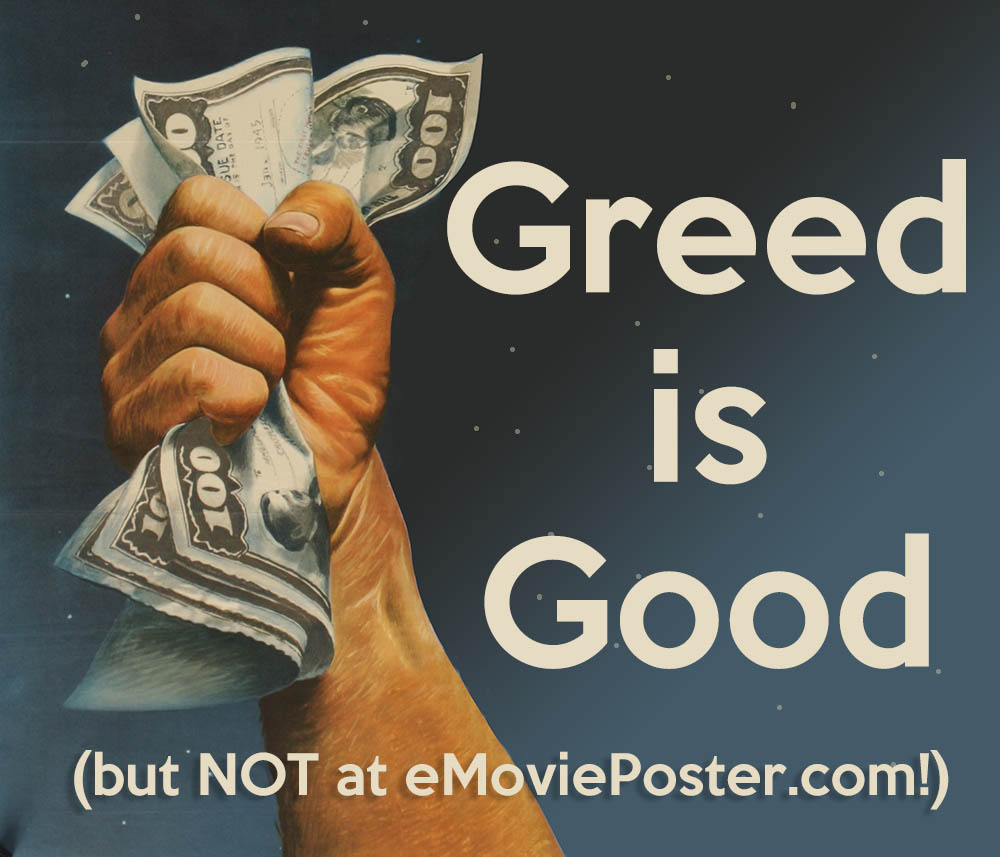 We want the 
immediate longest
(AKA “greedy”)
match
Char Stream
cross
‘+’
C0
a
g
e
+
+
EOF
C1
increment
Accept,
but…
shortest 
match!
‘+’
‘+’
N0
N1
N2
eof
Token Stream
EOF
id: a
[0,1)
id: g
[1,2)
id: e
[2,3)
cross
[3,4)
cross
[4,5)
eof
[5,6)
E0
E1
From RegExes to TokenizerAlgorithms
Live Assignments
P1
H2
Consume char stream to accept state: return accepted token, restart DFAs with next char
Consume char stream to reject states: return last accepted token, restart DFAs with that char
Language
[A-Za-z0-9]
{ Token(id) }
NEW Idea (good)
[A-Za-z][A-Za-z0-9]*
                   +
                   ++
1st Idea (flawed)
id
{ Token(cross) }
[A-Za-z]
I0
I1
{ Token(increment) }
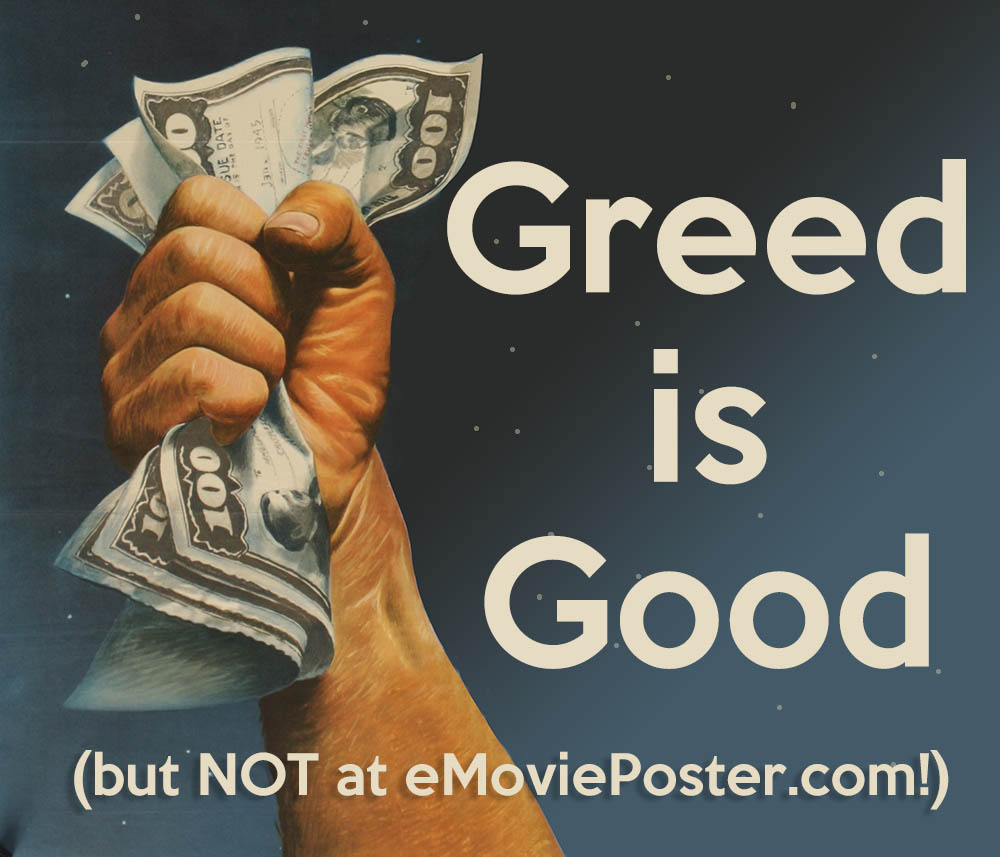 We want the 
immediate longest
(AKA “greedy”)
match
Char Stream
cross
‘+’
C0
a
g
e
+
+
EOF
C1
increment
Let’s modify the
Implementation to 
support this!
Accept,
but…
shortest 
match!
‘+’
‘+’
N0
N1
N2
eof
Token Stream
EOF
id: a
[0,1)
id: g
[1,2)
id: e
[2,3)
cross
[3,4)
cross
[4,5)
eof
[5,6)
E0
E1
From RegExes to TokenizerAlgorithms
Live Assignments
P1
H2
Consume char stream to accept state: return accepted token, restart DFAs with next char
Consume char stream to reject states: return last accepted token, restart DFAs with that index
Language
[A-Za-z0-9]
{ Token(id) }
NEW Idea (good)
[A-Za-z][A-Za-z0-9]*
                   +
                   ++
1st Idea (flawed)
id
{ Token(cross) }
[A-Za-z]
I0
I1
{ Token(increment) }
Char Stream
cross
‘+’
C0
a
g
e
+
+
EOF
C1
2
1
0
3
4
5
6
I1
I1
I1
I0
I0
increment
C0
C0
‘+’
‘+’
N0
N0
N0
N1
N2
E0
E0
eof
Token Stream
Last accept
EOF
id: age
[0,3)
E0
E1
From RegExes to TokenizerAlgorithms
Live Assignments
P1
H2
Consume char stream to accept state: return accepted token, restart DFAs with next char
Consume char stream to reject states: return last accepted token, restart DFAs with that index
Language
[A-Za-z0-9]
{ Token(id) }
NEW Idea (good)
[A-Za-z][A-Za-z0-9]*
                   +
                   ++
1st Idea (flawed)
id
{ Token(cross) }
[A-Za-z]
I0
I1
{ Token(increment) }
Char Stream
cross
‘+’
C0
a
g
e
+
+
EOF
C1
2
1
0
3
4
5
6
I0
I0
increment
C1
C0
C0
‘+’
‘+’
N0
N0
N2
N1
N0
N1
N2
E0
E0
eof
Token Stream
Last accept
EOF
id: age
[0,3)
increment
[3,5)
E0
E1
From RegExes to TokenizerAlgorithms
Live Assignments
P1
H2
Consume char stream to accept state: return accepted token, restart DFAs with next char
Consume char stream to reject states: return last accepted token, restart DFAs with that index
Language
[A-Za-z0-9]
{ Token(id) }
NEW Idea (good)
[A-Za-z][A-Za-z0-9]*
                   +
                   ++
1st Idea (flawed)
id
{ Token(cross) }
[A-Za-z]
I0
I1
{ Token(increment) }
Char Stream
cross
‘+’
C0
a
g
e
+
+
EOF
C1
2
1
0
3
4
5
6
I0
increment
C0
‘+’
‘+’
N0
N0
N1
N2
E1
E0
eof
Token Stream
EOF
id: age
[0,3)
increment
[3,5)
eof
[5,6)
E0
E1
From RegExes to TokenizerAlgorithms
Live Assignments
P1
H2
Consume char stream to accept state: return accepted token, restart DFAs with next char
Consume char stream to reject states: return last accepted token, restart DFAs with that index
Language
[A-Za-z0-9]
{ Token(id) }
NEW Idea (good)
[A-Za-z][A-Za-z0-9]*
                   +
                   ++
1st Idea (flawed)
id
{ Token(cross) }
[A-Za-z]
I0
I1
{ Token(increment) }
Char Stream
cross
‘+’
C0
a
g
e
+
+
EOF
C1
increment
Accept
longest 
match!
‘+’
‘+’
N0
N1
N2
eof
Token Stream
EOF
id: age
[0,3)
increment
[3,5)
eof
[5,6)
E0
E1
Tokenizer Action TablesImplementation
Live Assignments
P1
H2
Consume char stream to reject states: return last accepted token, restart DFAs with that index
Language
{ Token(id) }
[A-Za-z][A-Za-z0-9]*
                   +
                   ++
{ Token(cross) }
{ Token(increment) }
[A-Za-z0-9]
NEW Idea (good)
id
[A-Za-z]
I0
I1
cross
‘+’
C0
C1
increment
‘+’
‘+’
N0
N1
N2
eof
EOF
E0
E1
Tokenizer Action TablesImplementation
Live Assignments
P1
H2
This basic machinery lets us implement a scanner from a RegEx spec!
Lexical Analysis DoneLecture 3 Preview
Source code in S (sequence of chars)
Lexical Definition
Lexical Recognition
Tokenization
Scanner
Lexical analysis
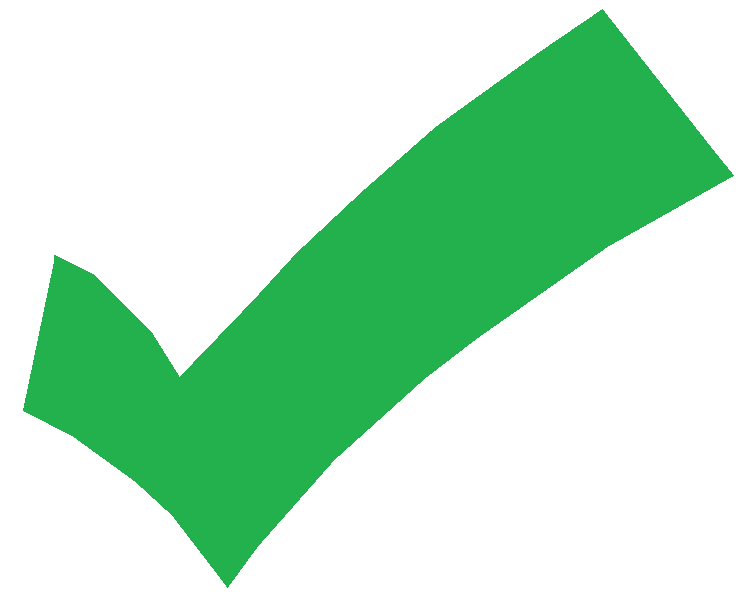 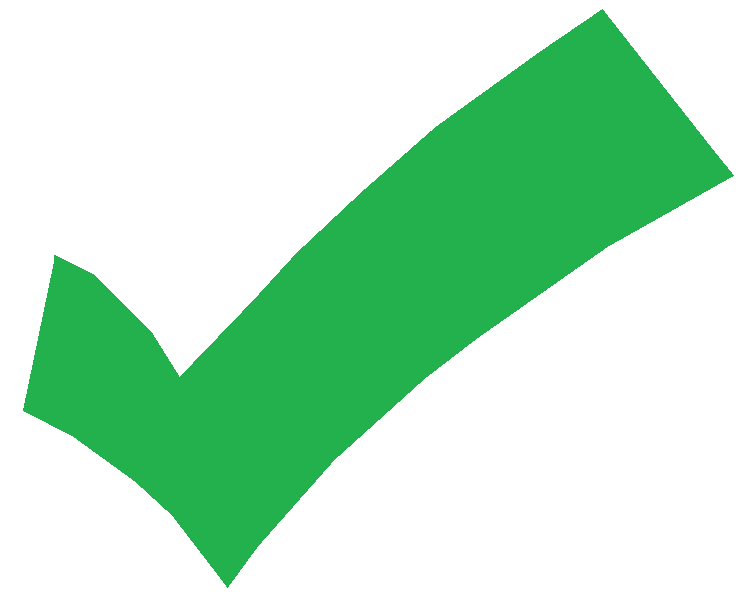 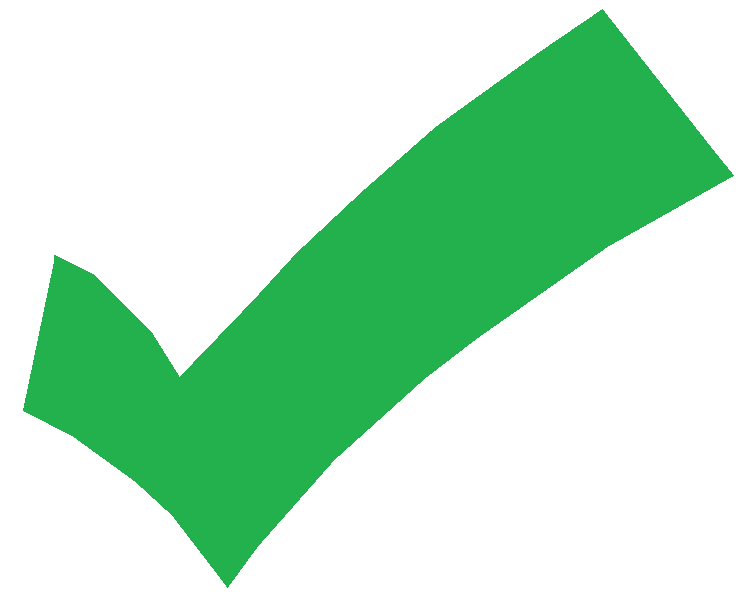 Syntactic Definition
Syntactic Recognition
Parsing
Parser
Syntactic analysis
Now
(Soon)
(Soon)
Semantic analysis
Intermediate code generation
Naïve Approach
“Just use a RegEx for all valid syntax”
IR optimization
Final Code generation
Final code optimization
32
Output code in T
Regular Languages Lack StrengthHow Languages are Defined: CFGs
Our RegEx-based scanner can emit a stream of tokens:
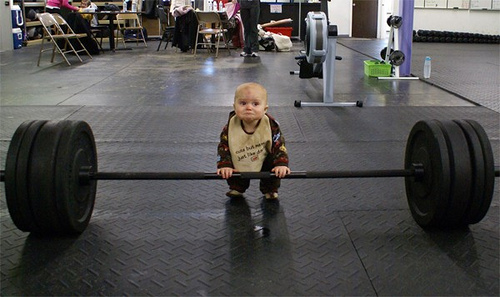 Char Stream
X
\t
Y
=
Z
+
EOF
Token Stream
ASSIGN
ID: Y
EOF
ID: Z
PLUS
ID: X
Cute, but weak
Observation: scanner ignores token order
Audience Q: Could you enforce construct order another RegEx?
Answer: Nope!
RegEx simply can’t capture all PL structures (e.g. parentheses nesting)
Defining Languages with GrammarsSyntactic Definition: How we use CFGs
A set of (recursive) rewriting rules to rewrite sequence of symbols
Any “completed” sequence represents a string in the language
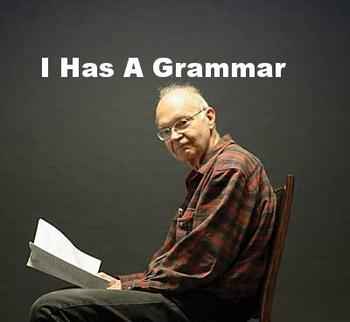 Defining Languages with GrammarsSyntactic Definition: How we use CFGs
A set of (recursive) rewriting rules to rewrite sequence of symbols
Any “completed” sequence represents a string in the language
Rules where
LHS: a single nonterminal symbol
RHS: a sequence of any symbols
Defining Languages with GrammarsSyntactic Definition: How we use CFGs
Defining Languages with GrammarsSyntactic Definition: How we use CFGs
Producing a string
Begin with start symbol
A
Get a new symbol string
Apply production P1 again
Get a new symbol string
Apply another production in P
Get a new symbol string
All terminals, this string is in language
(a sentence)
Simplifying Notation: ShorthandSyntactic Definition: How we use CFGs
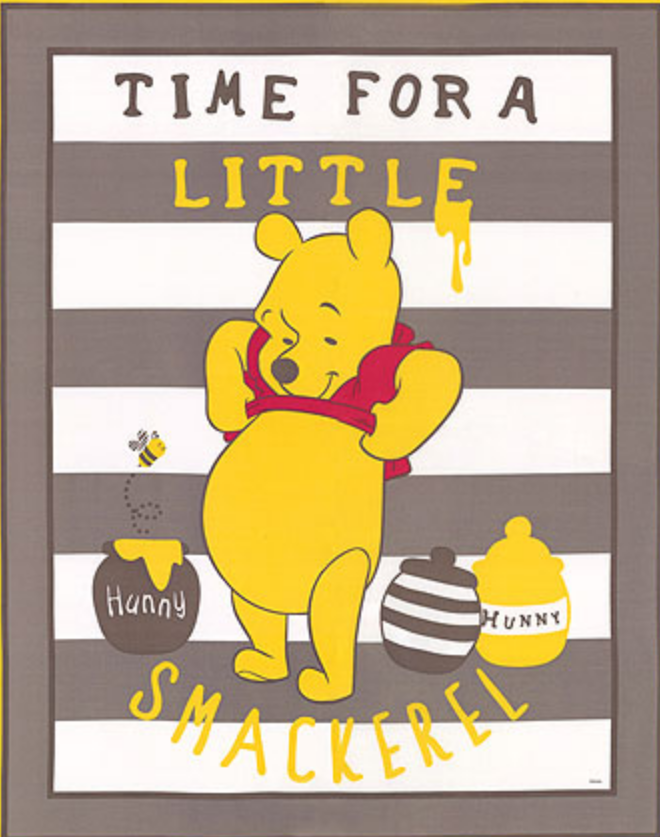 Say S Implicit: LHS of top production
Collapse rules with
the same LHS 
using bar
of context-free grammar notation
Simplifying Notation: ShorthandSyntactic Definition: How we use CFGs
Denote grammar as
Say S Implicit: LHS of top production
or equivalently as
Collapse rules with
the same LHS 
using bar
or even
Simplifying Notation: ShorthandSyntactic Definition: How we use CFGs
Denote grammar as
or equivalently as
“BNF”
or even
Some languages denoted in BNFSyntactic Definition: How we use CFGs
Y ::= aY
Z ::= w t f
Accepts no strings 
(not even the empty string)
Parse TreesSyntactic Definition: How we use CFGs
F
Represent Derivations
Nodes are symbols in a tree
Rooted at start symbol
Children are derivation step
Leaves are final string (if all nonterminals)
F
b
G
y
e
G
y
CFG use in the CompilerSyntactic Definition: How we use CFGs
Compile
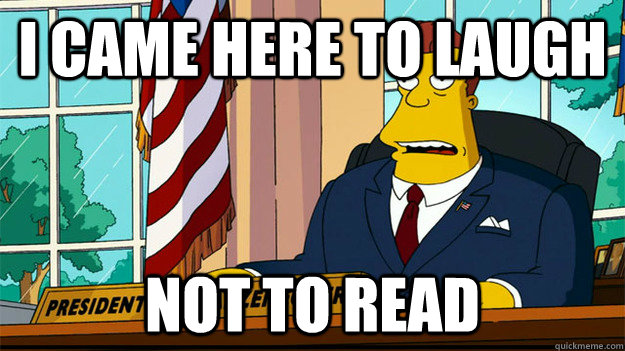 Push Symbols
CFG use in the CompilerSyntactic Definition: How we use CFGs
CFG for PL Syntactic Structure
Productions specify valid programs
Let the terminals be the tokens in the language
Let the nonterminals be the groupings that form language constructs
(loops, statements, functions, calls, etc)
The grammar will recognize (or reject) the stream of tokens from the Lexer
Let’s see an example with this grammar
Productions
Prog 	::= begin Stmts end 
Stmts ::= Stmts semi Stmt
            |  Stmt
Stmt 	::= id assign Expr
Expr	::= id
            | Expr cross id
Parse Tree
Prog
begin
Stmts
end
Stmts
semi
Stmt
Prod. 1
Stmt
id
assign
Expr
Prod. 2
Prod. 3
assign
Expr
id
Expr
cross
id
Prod. 4
id
id
Prod. 4
Productions
Prog 	::= begin Stmts end 
Stmts ::= Stmts semi Stmt
            |  Stmt
Stmt 	::= id assign Expr
Expr	::= id
            | Expr cross id
Prod. 5
Prod. 6
Prod. 5
End of LectureSyntactic Definition
Next Time
Parsing - Beyond specification for CFGs
Extracting the correct tree from a token stream
Time Permitting
Proof sketch: why RegExs can’t match PL constructs